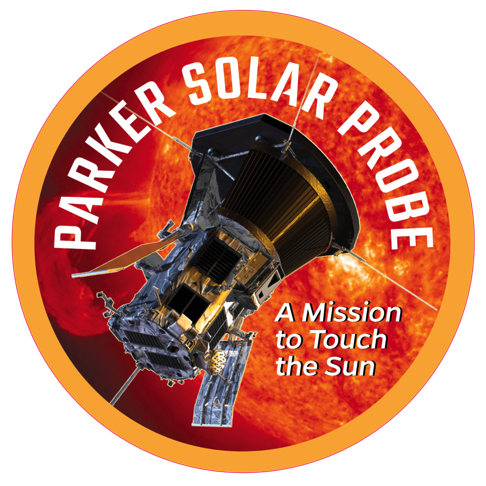 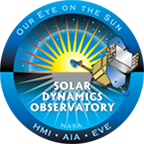 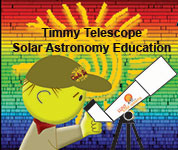 LIVING  WITH  A  
STAR
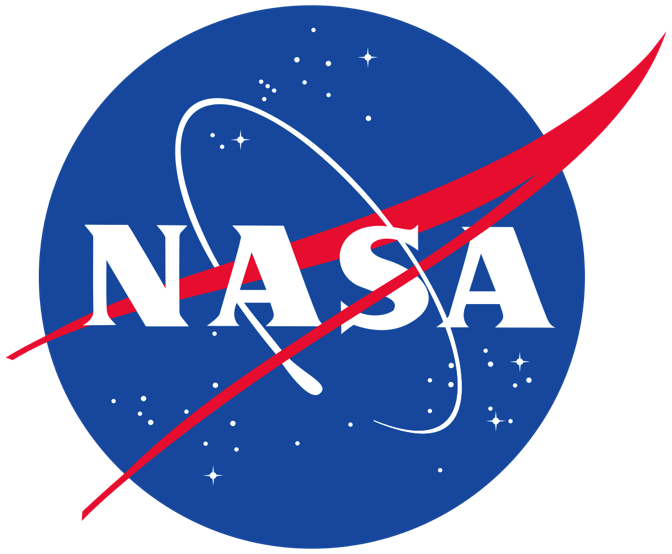 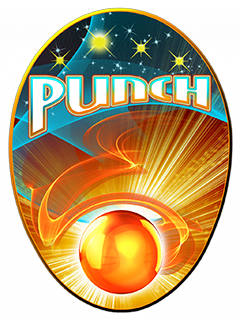 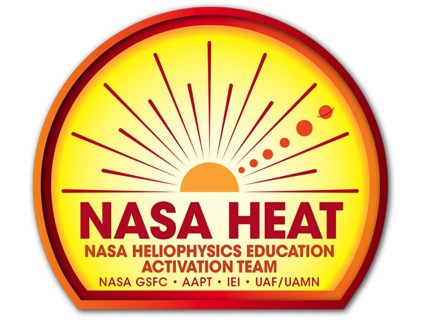 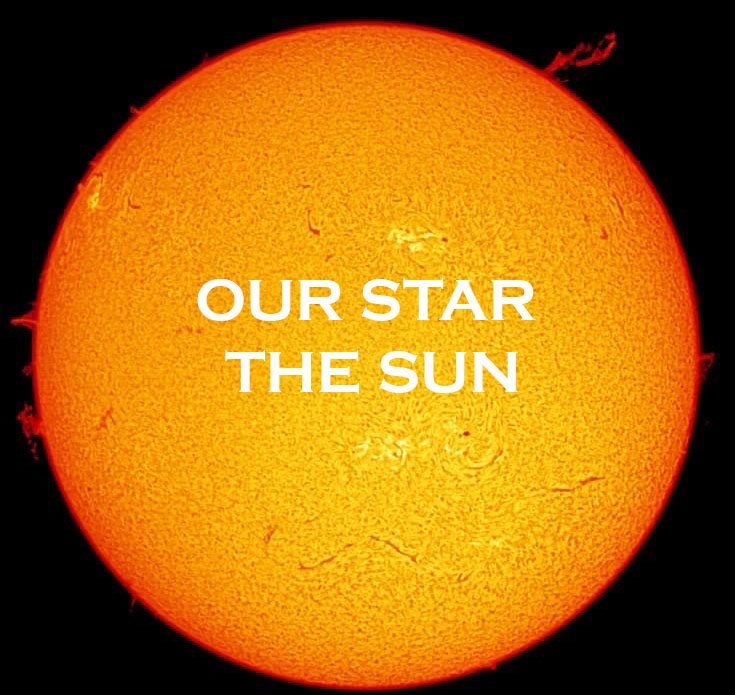 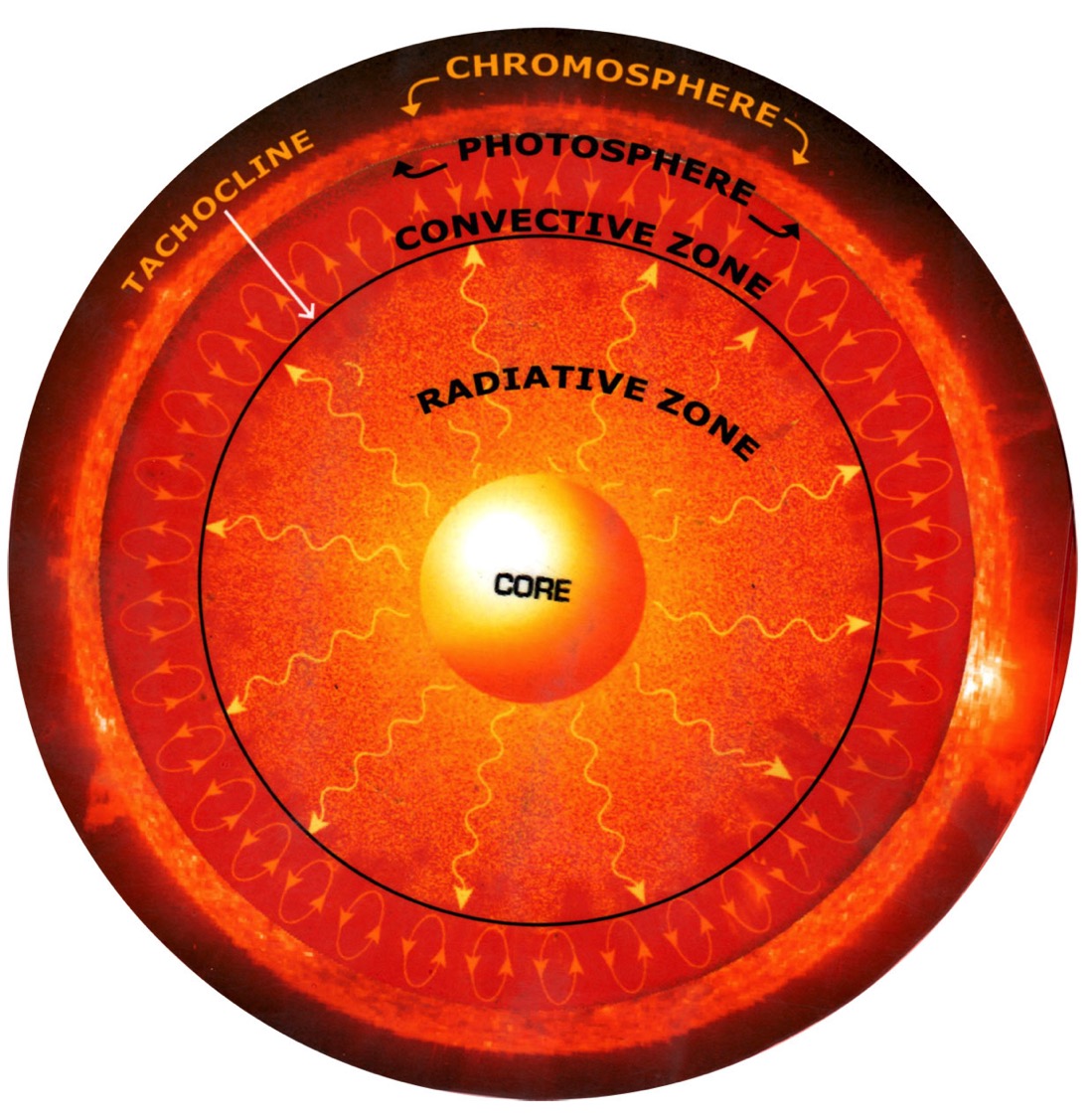 Atmosphere where electrons are free to move
“Surface” where light escapes
Nuclear Fusion
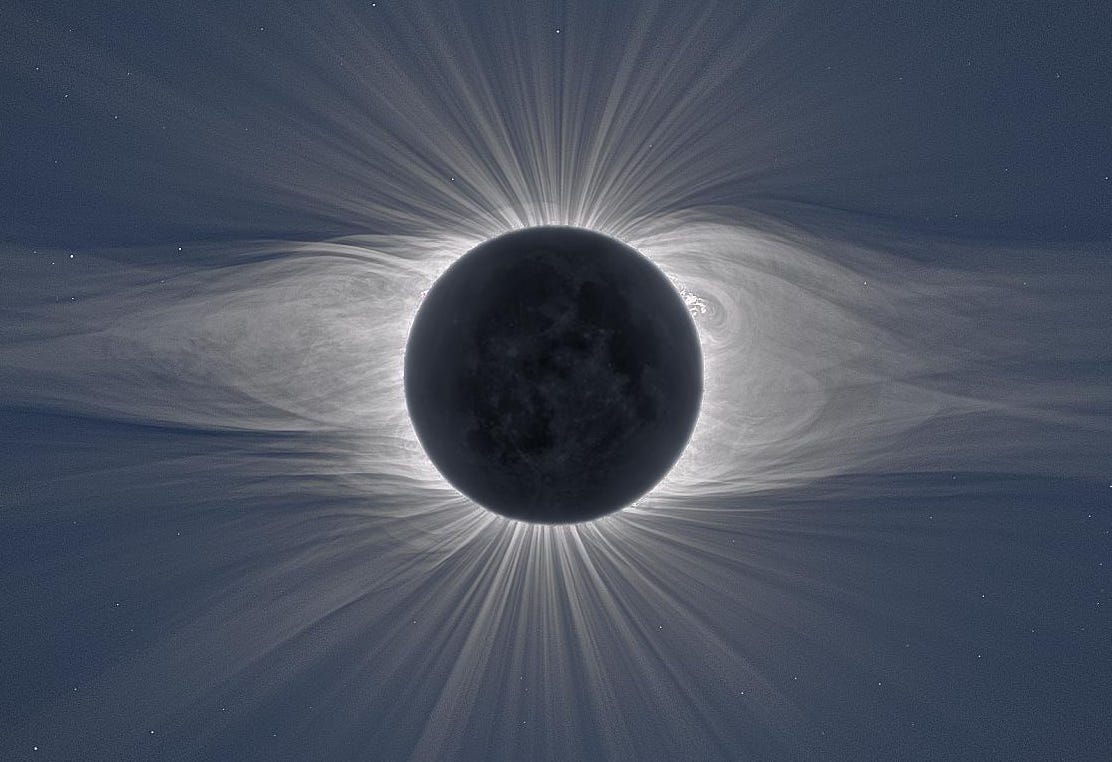 CORONA
Only visible during eclipses
SPEAKING 
OF
ECLIPSES
Monday 8 April, 2024
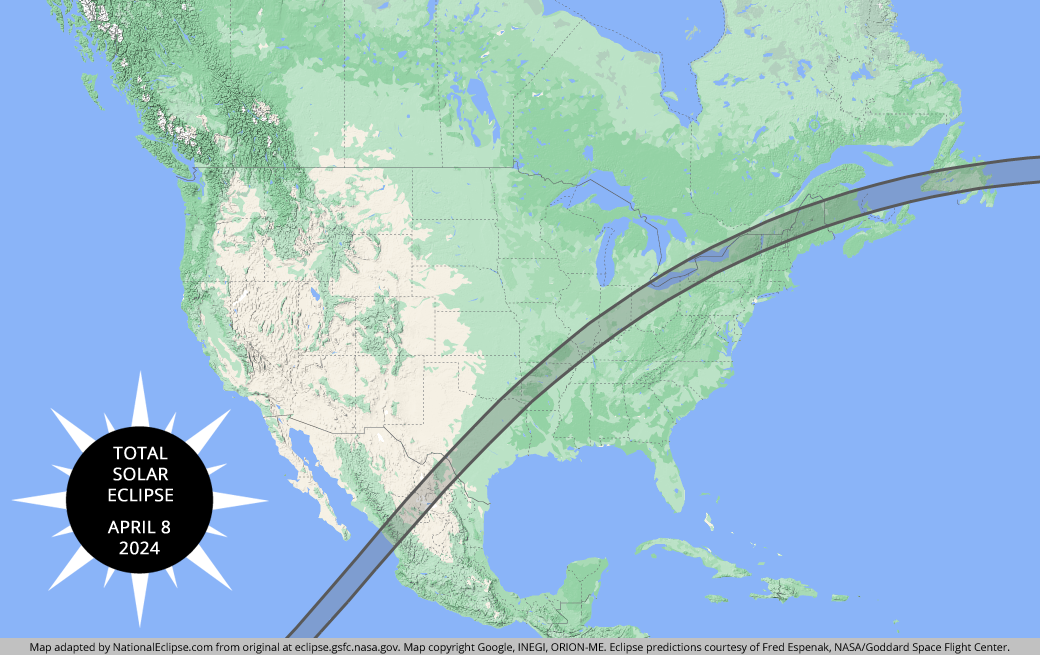 We Are Here
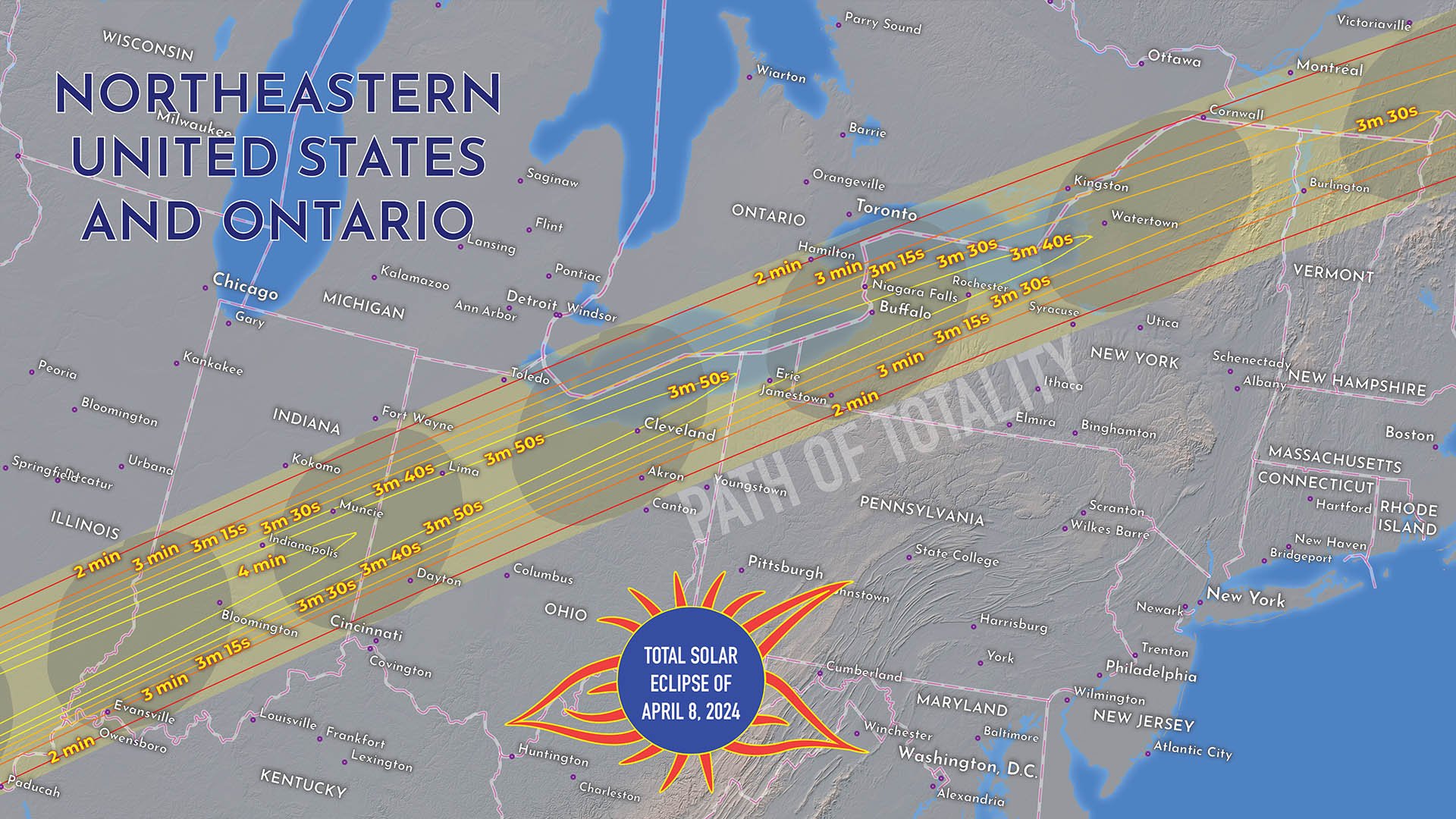 Total Eclipse

Moon is closer to Earth

Mon Apr 8
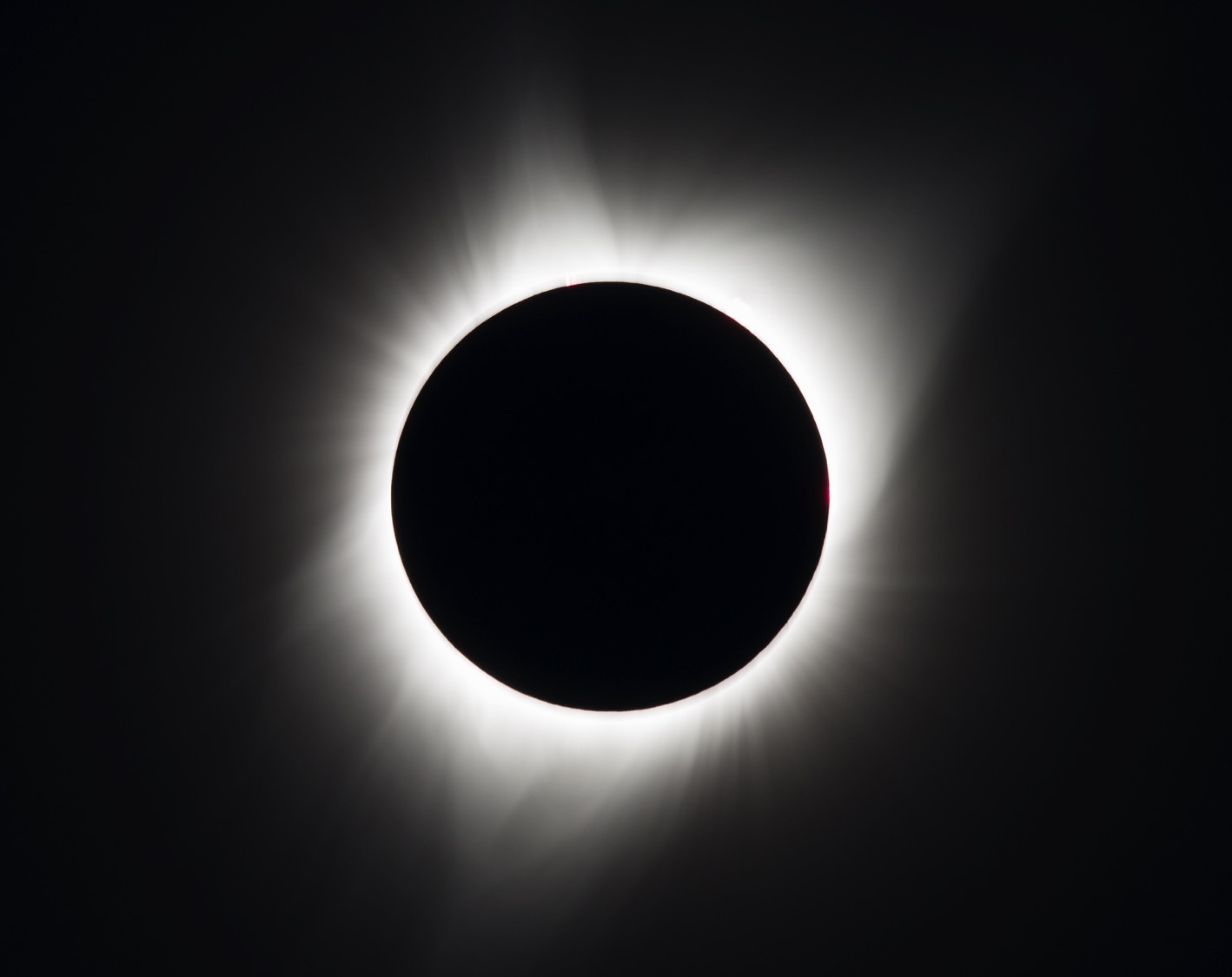 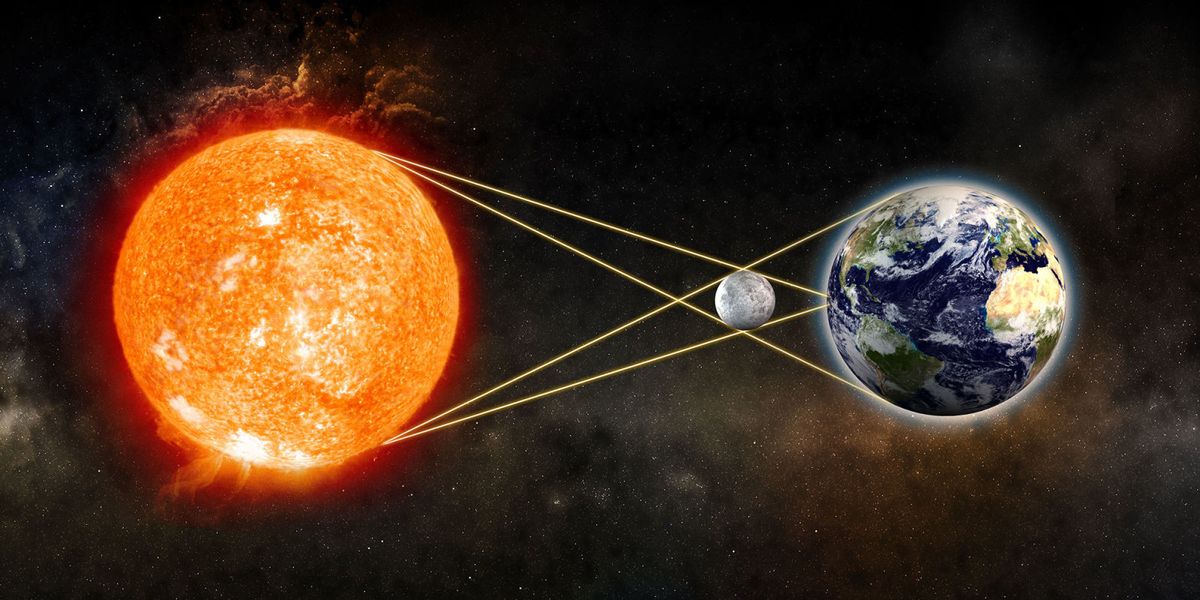 Eclipse Sun-Moon-Earth alignment
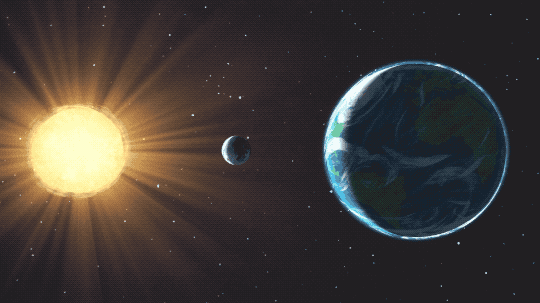 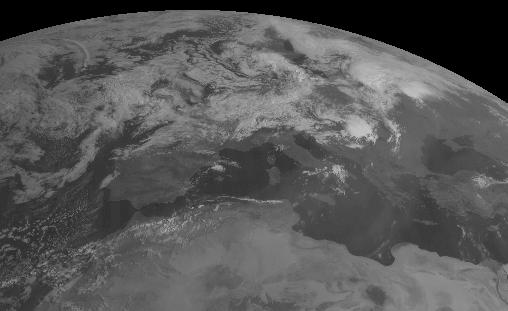 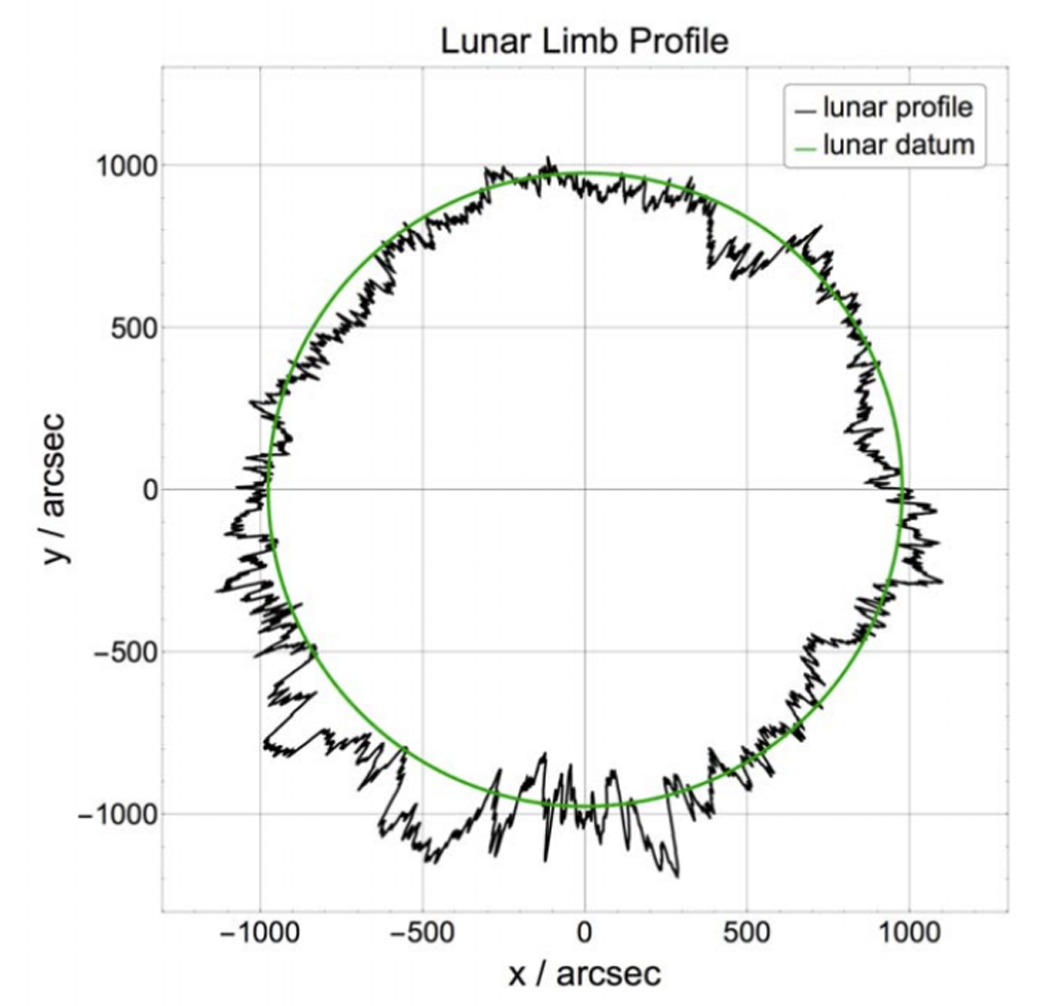 The surface of the moon has Mountains and Valleys
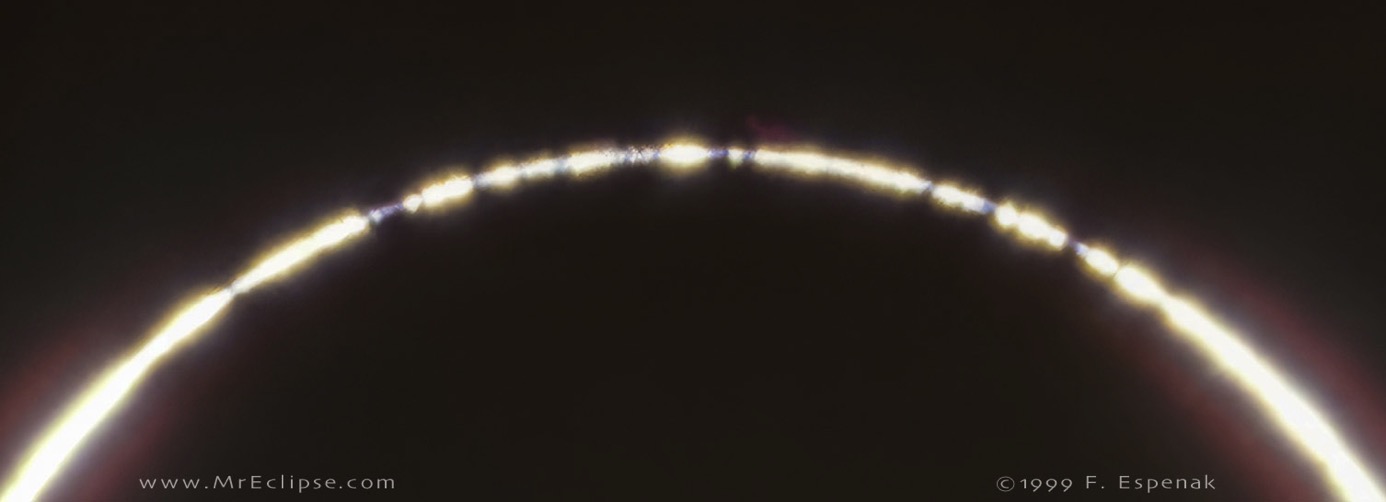 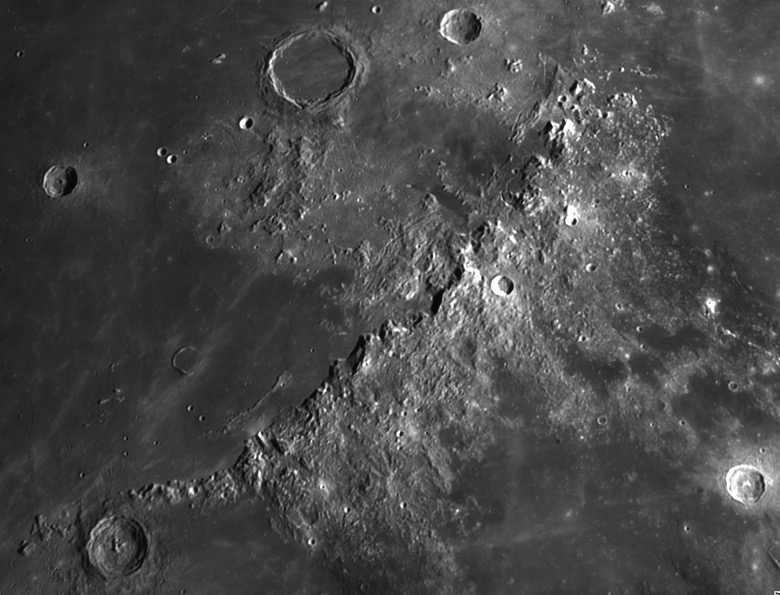 Surface of the Moon
SAFELY  VIEWING  THE 
ECLIPSES

SPECIAL SOLAR GLASSES

Filtered telescopes only
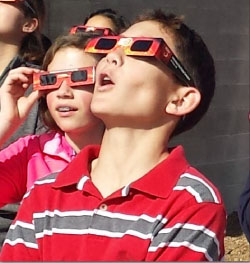 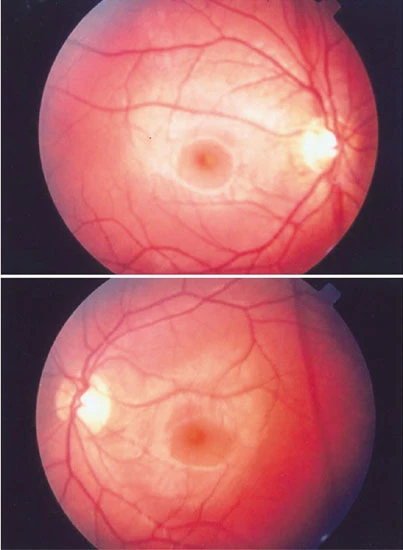 Solar
(Photic) Retinopathy
Permanent
Eye Damage
(Blindness)
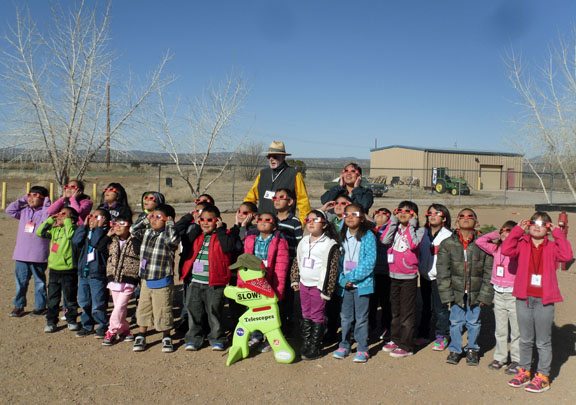 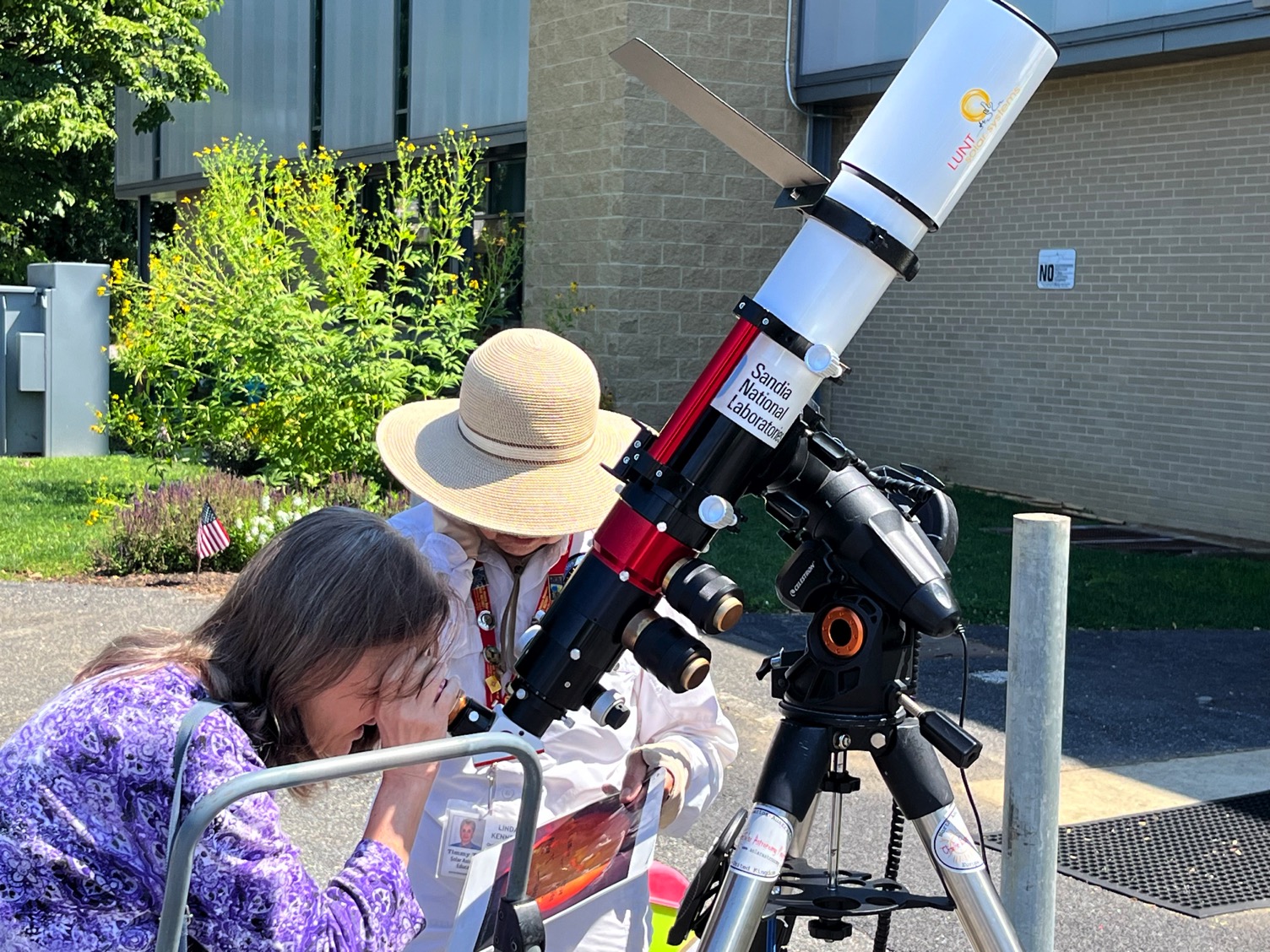 Solar
Telescope
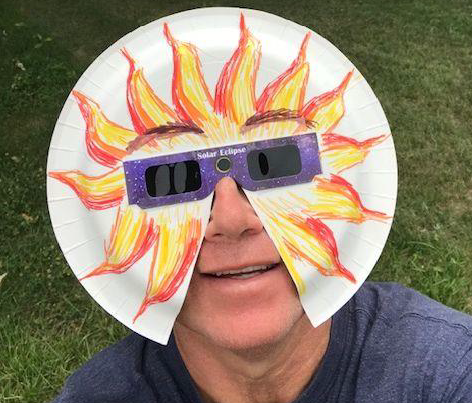 BLING your solar glasses
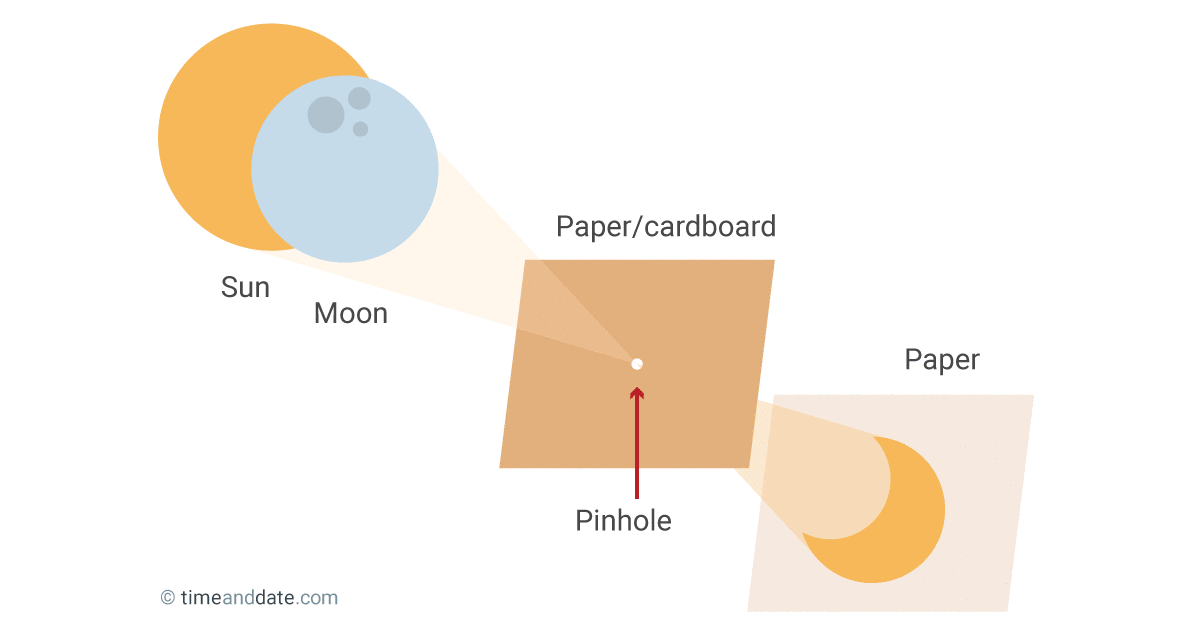 Pinhole projection viewer
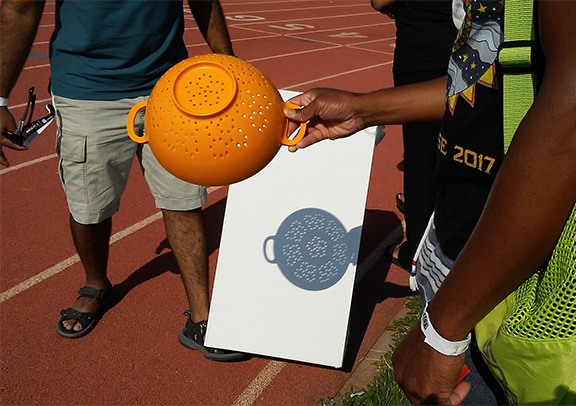 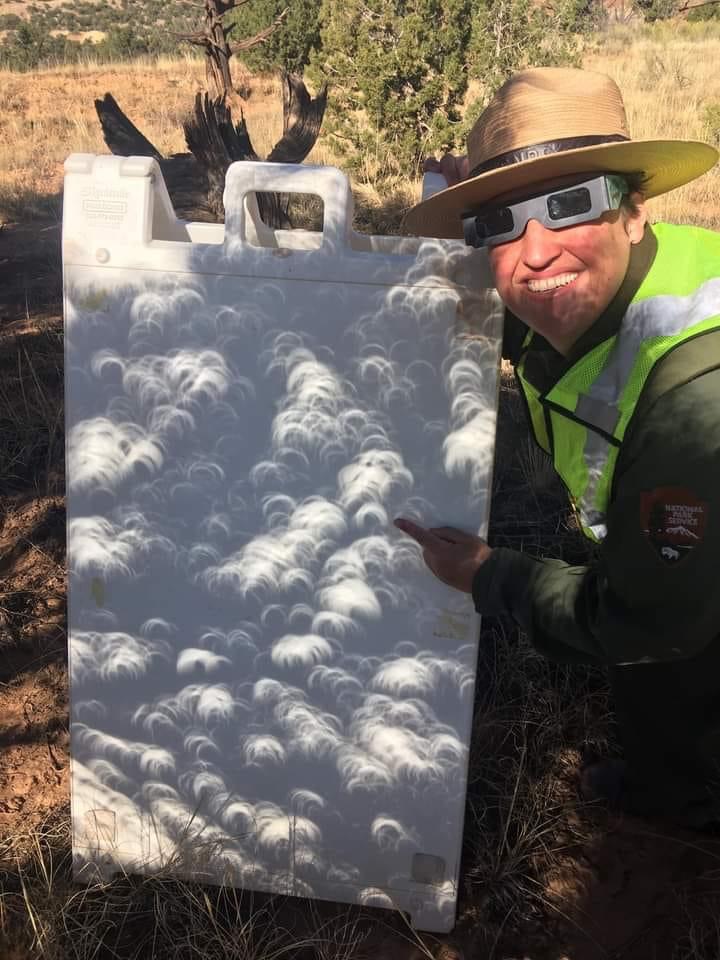 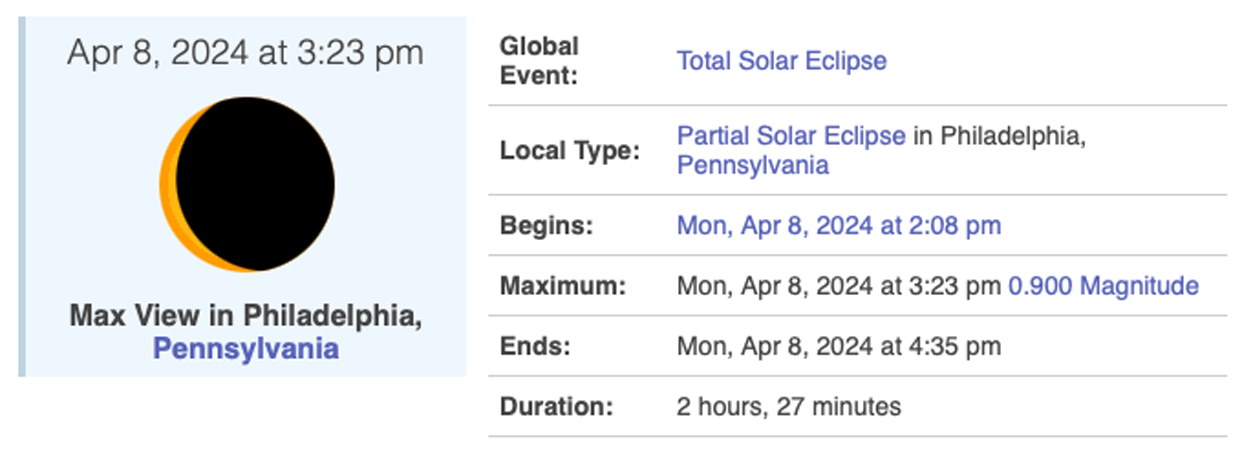 1:59 pm EDT
2024 eclipse from Philadelphia area
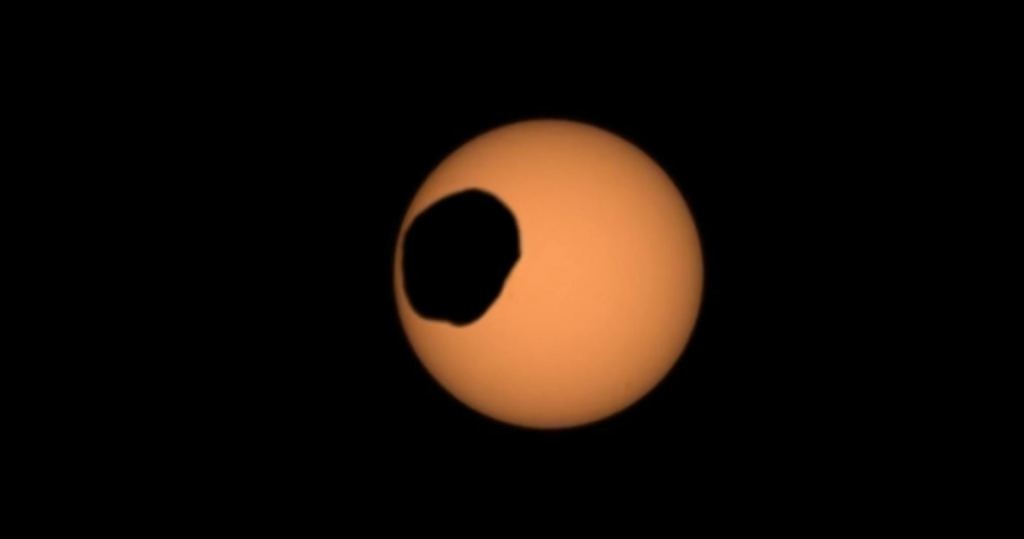 Eclipse on Mars
SOLAR
SCIENCE
(HELIOPHYSICS)
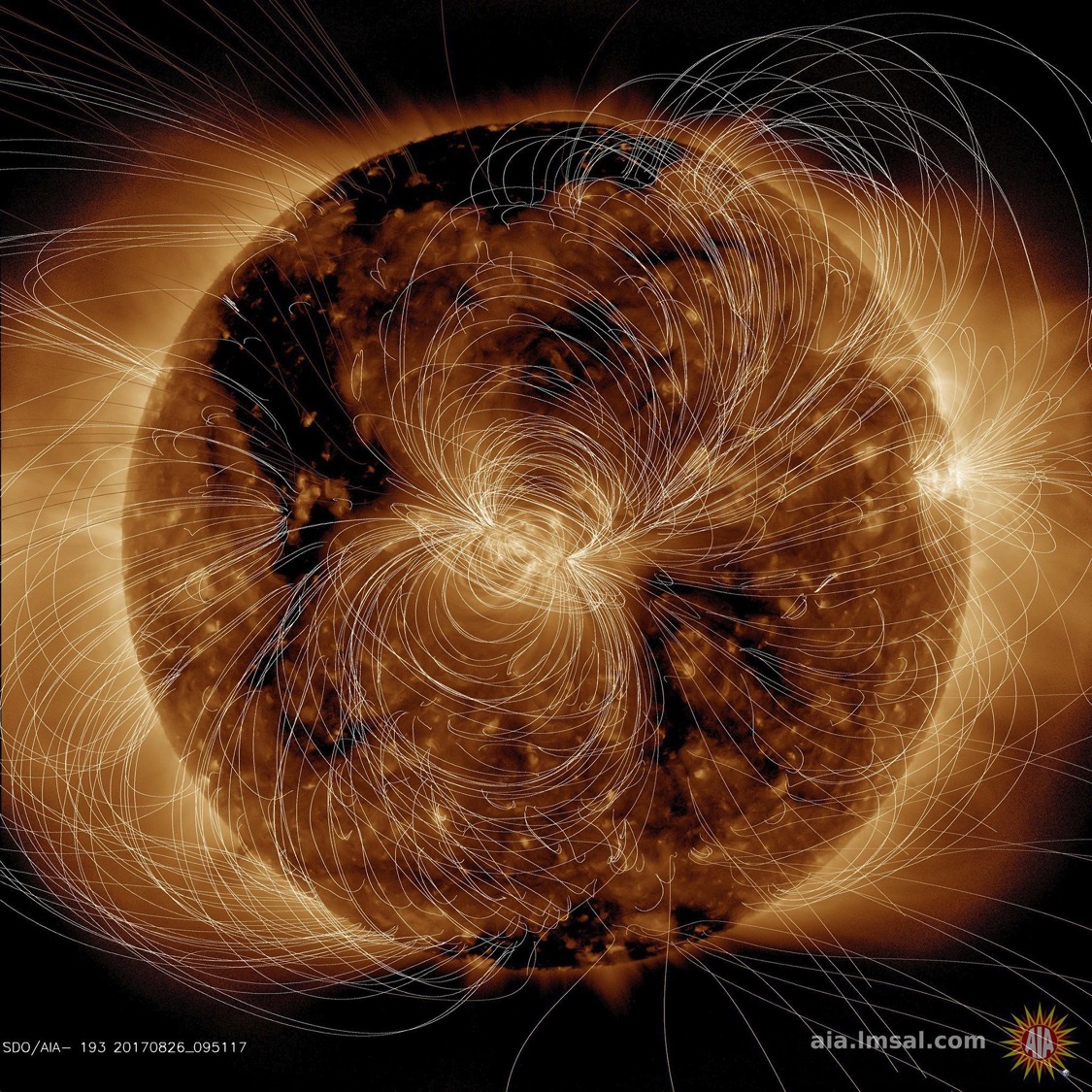 Magnetic Field Lines
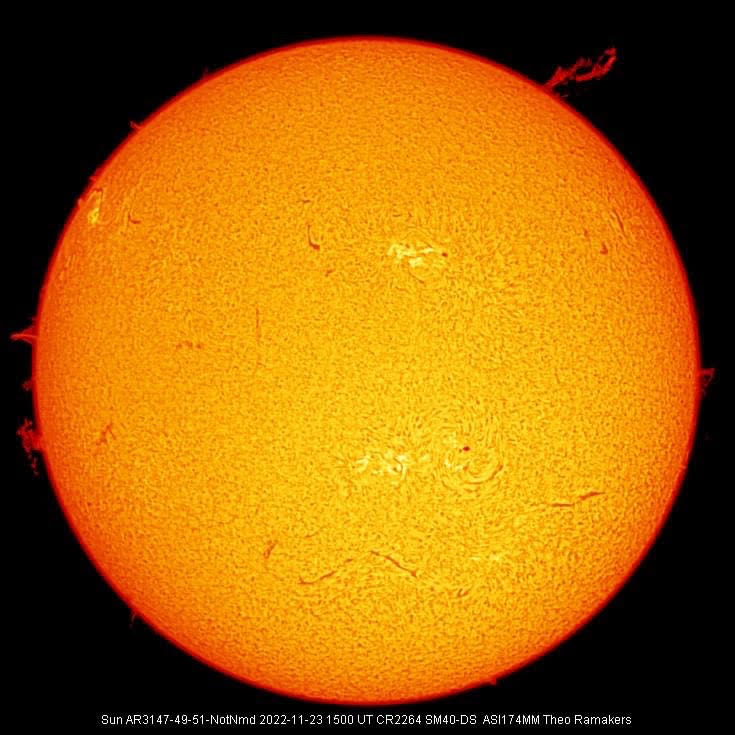 Prominences imaged with a Hydrogen-alpha  
Earth based telescope
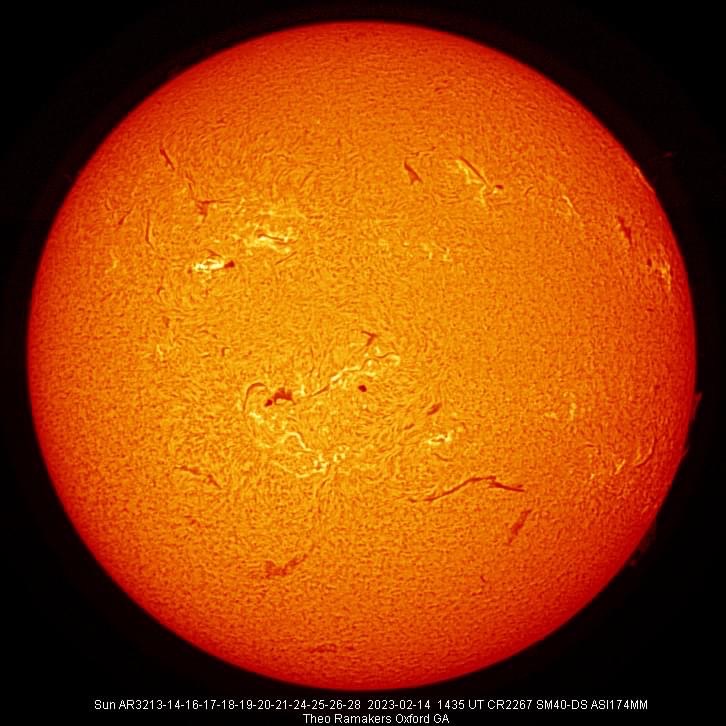 Solar Filament
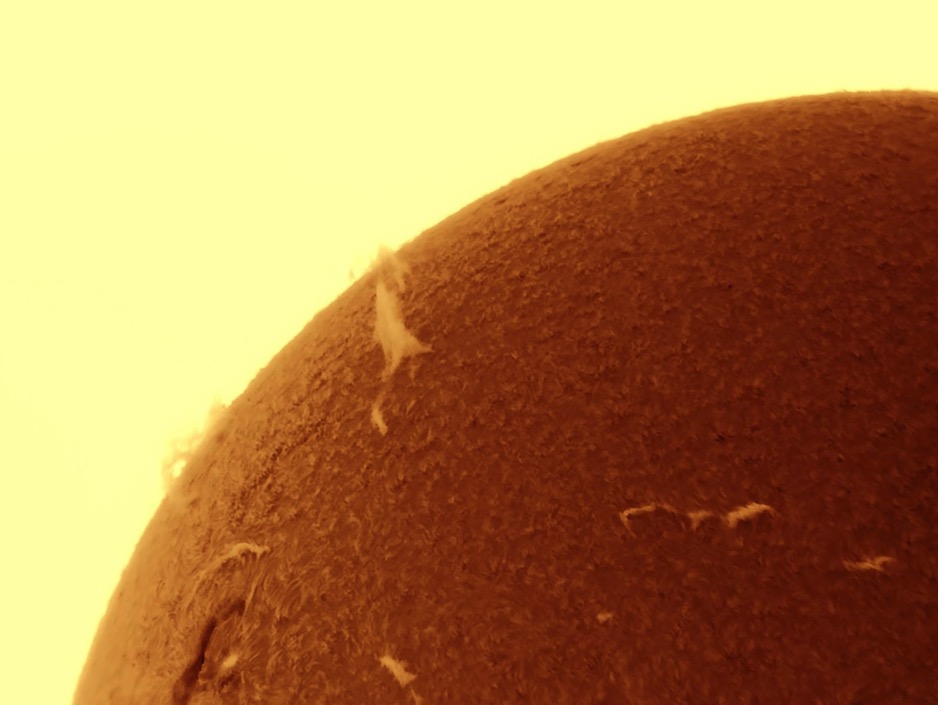 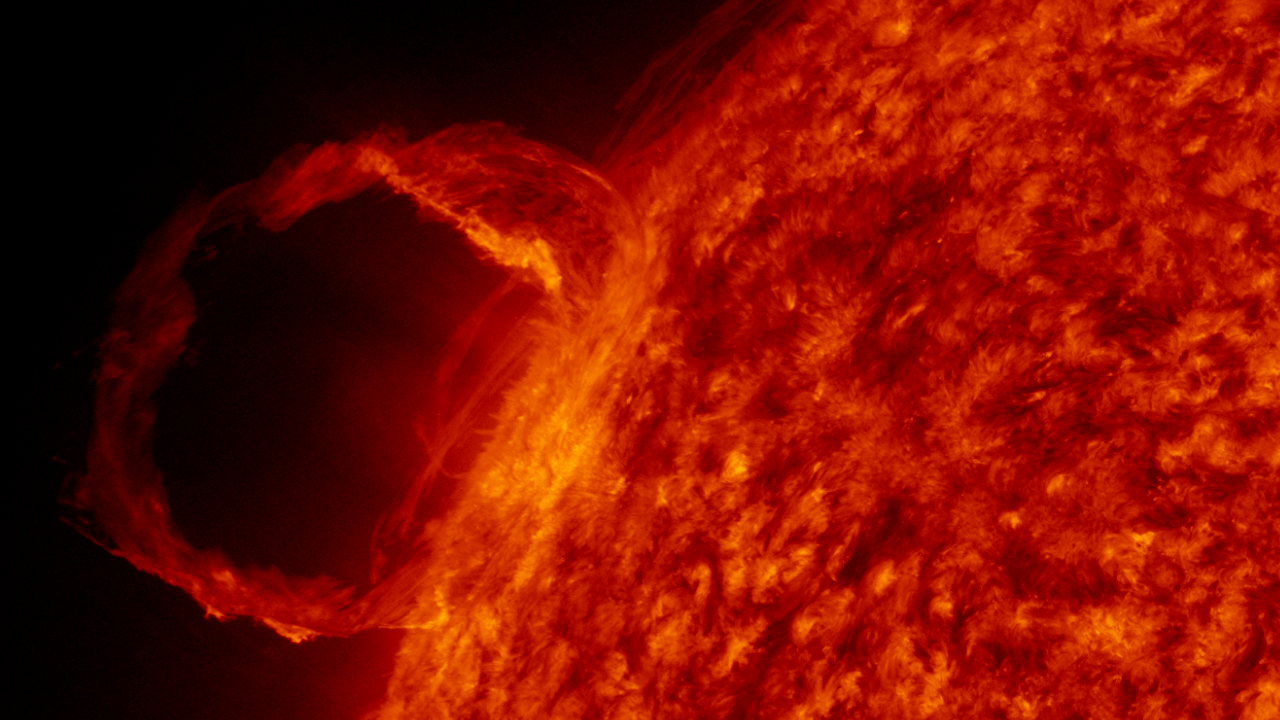 Solar Prominences and Filaments
can occur anytime
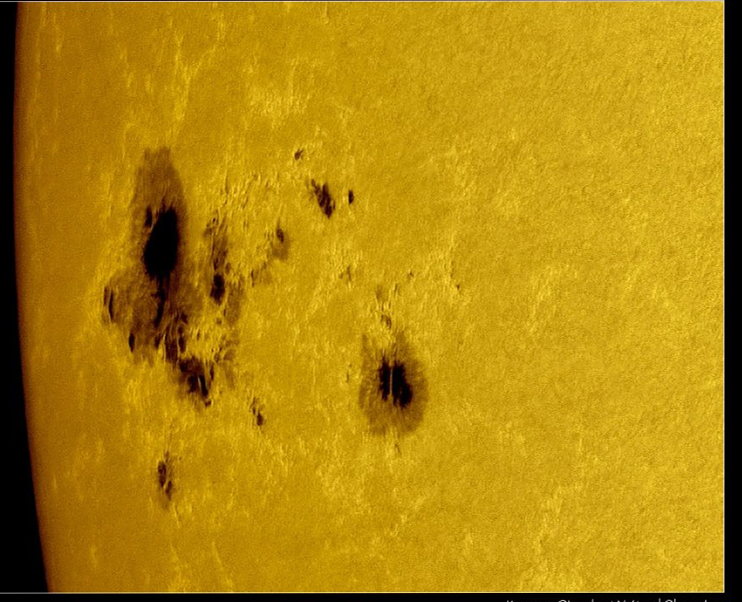 Sunspots

Solar magnetic storms
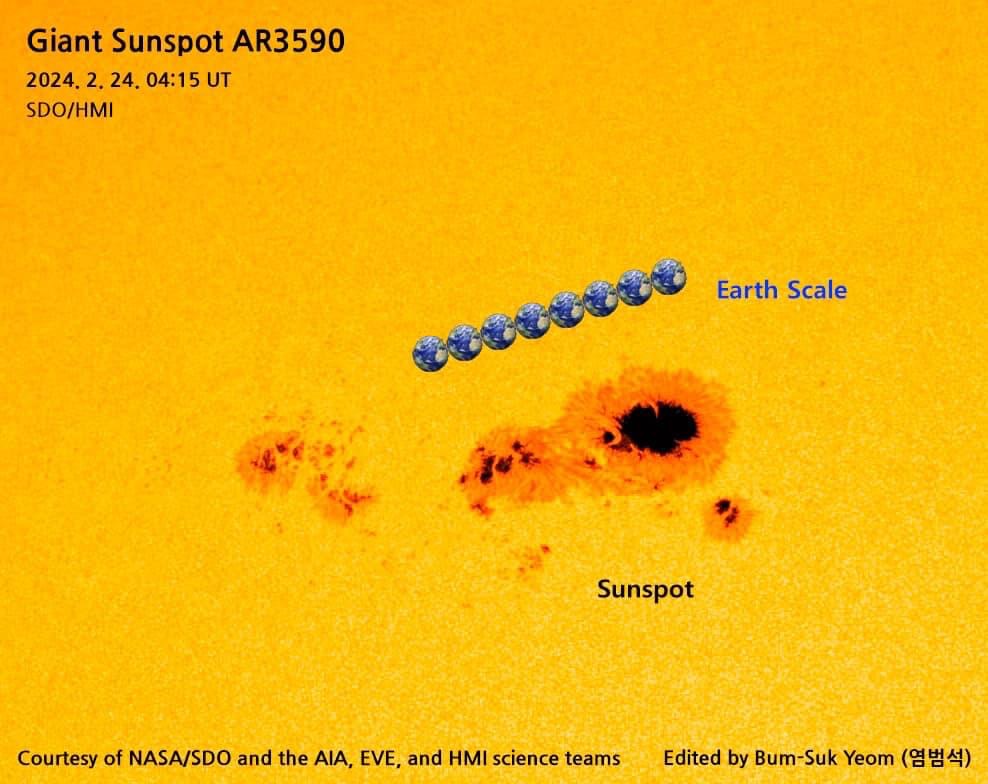 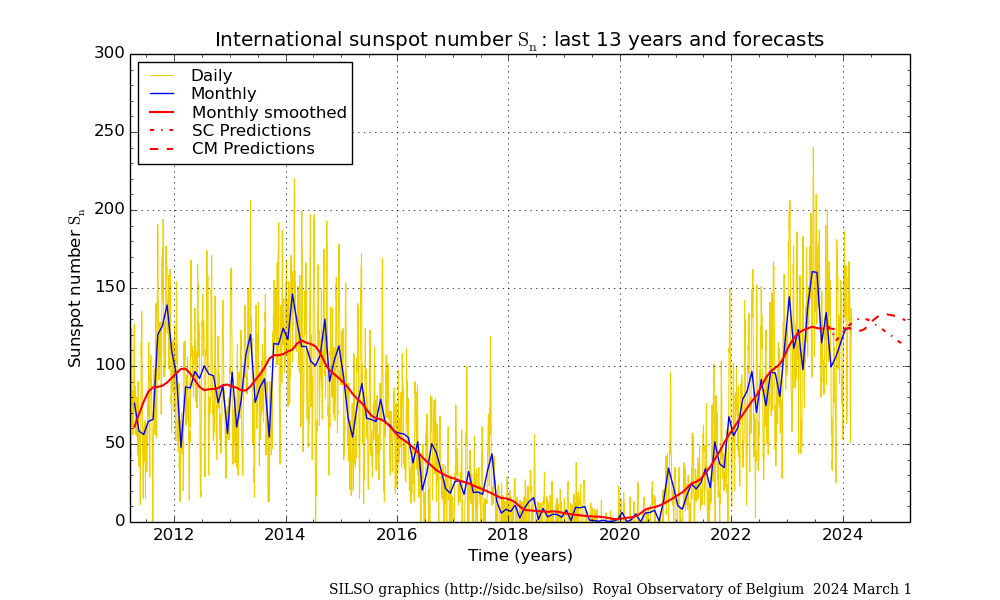 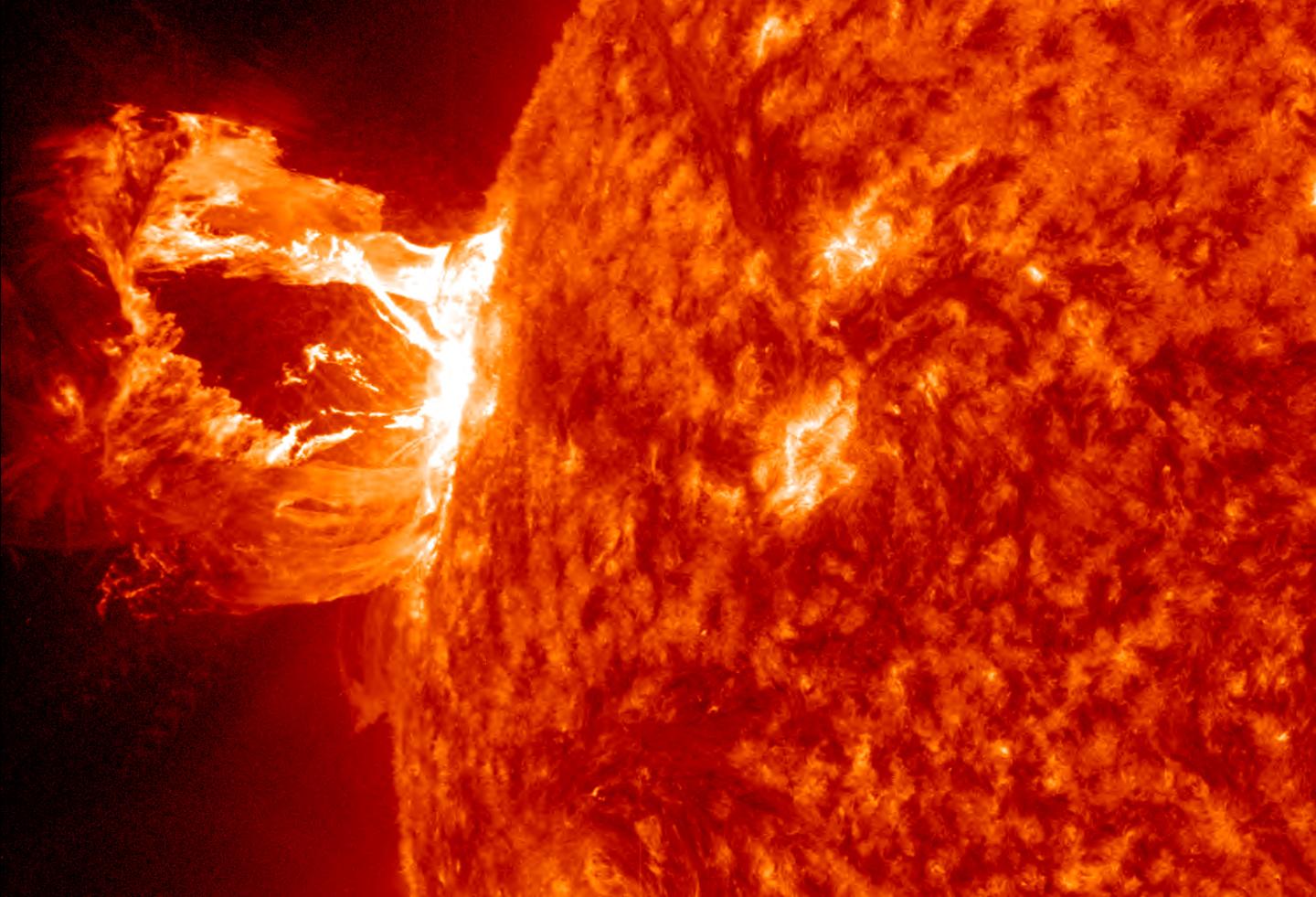 Plasma eruption
Solar Flare
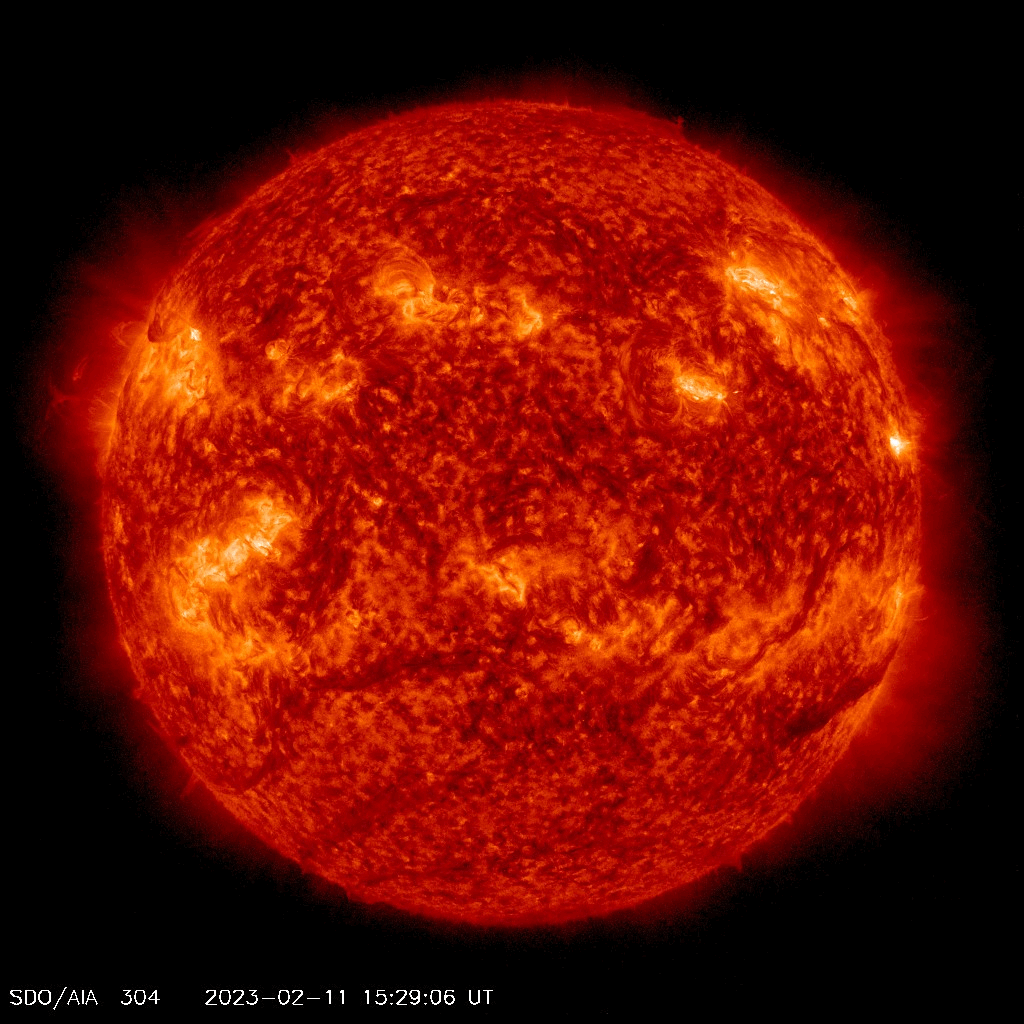 X class solar flares are the most energetic type
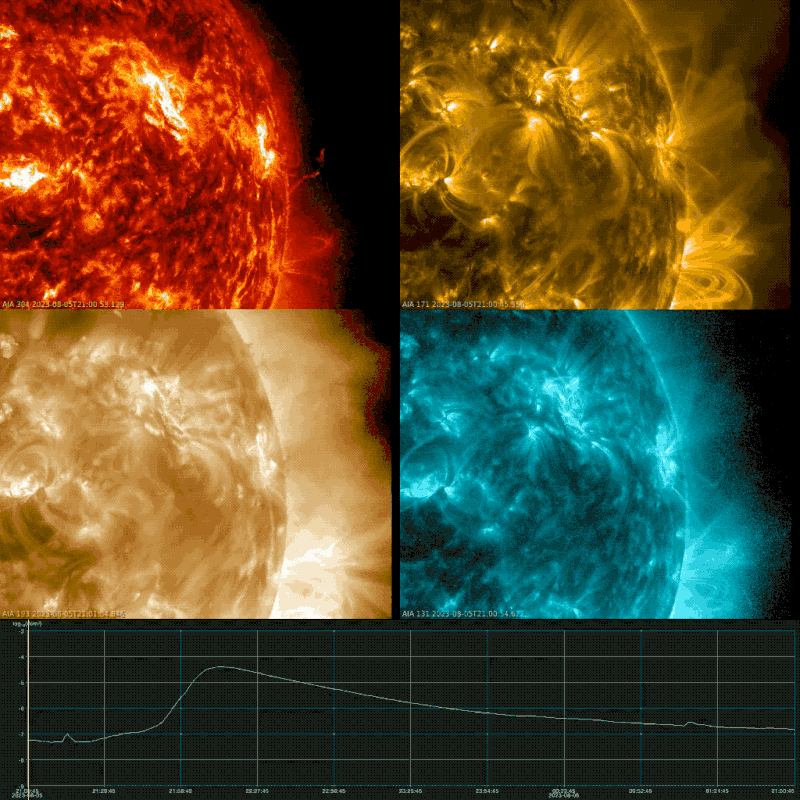 X Class Flare 
5-6 Aug 2023
4 different wavelengths
SDO, GOES
304,171,193,131nm UV Filters
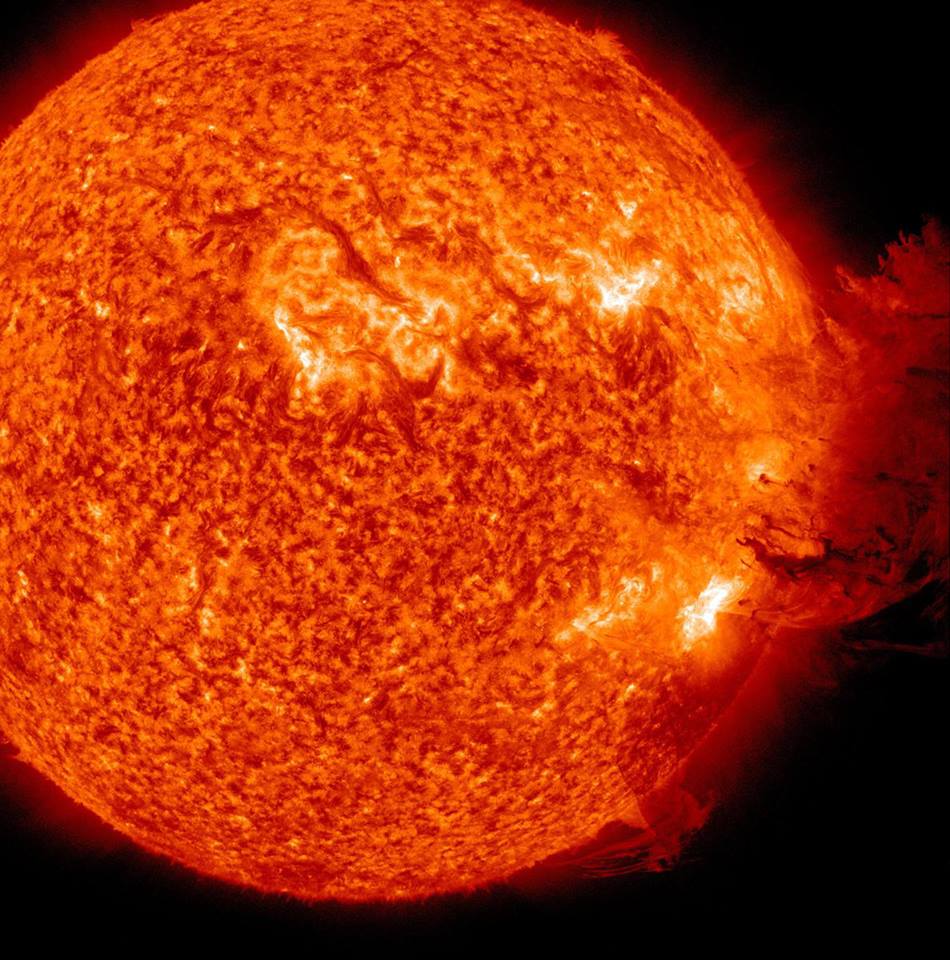 Coronal
Mass
Ejection
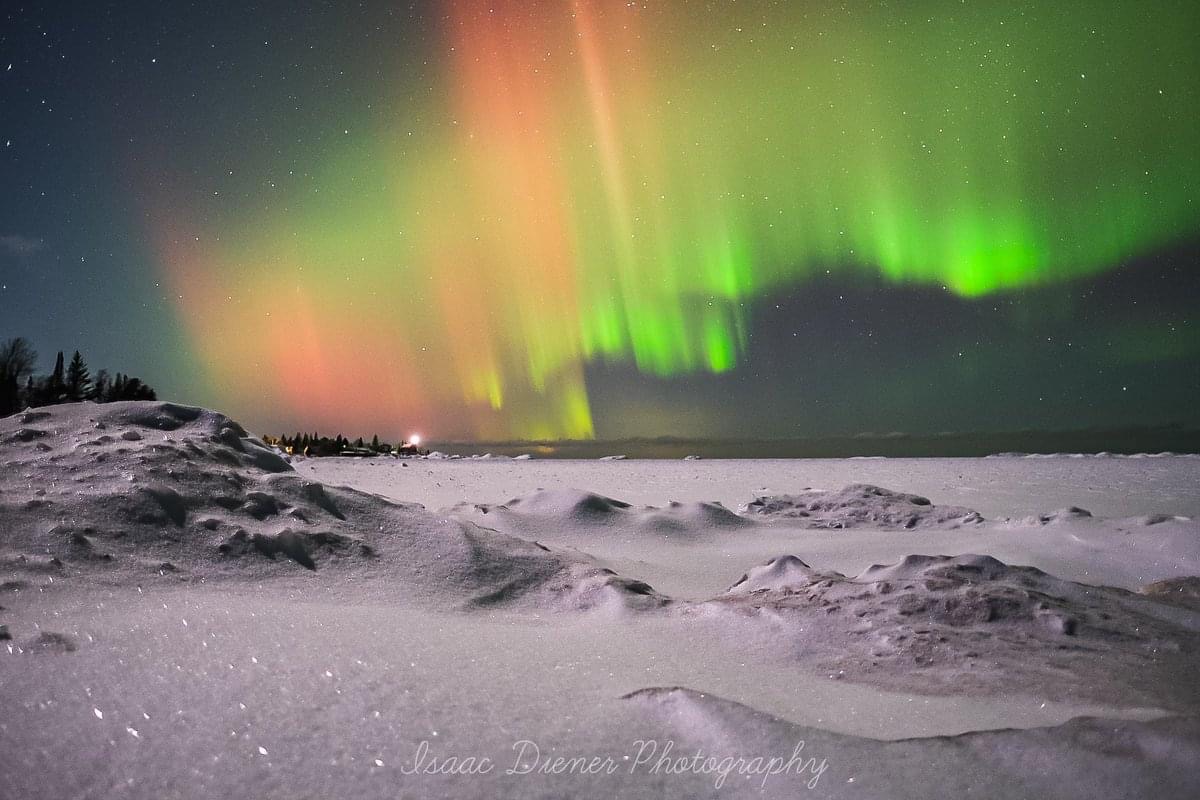 AURORA